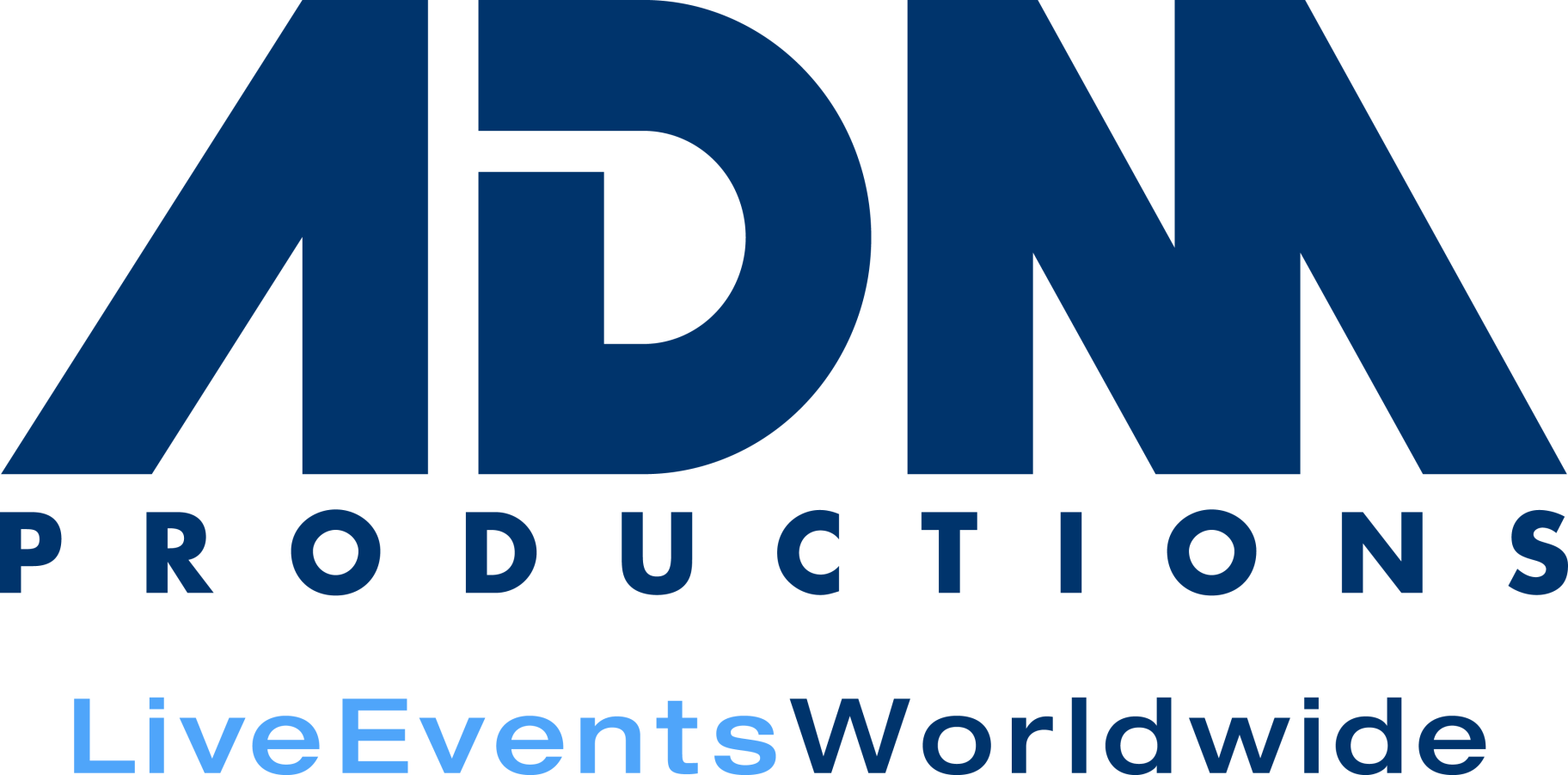 Design influences for future projects and live presentations – HOLDING SCREENS
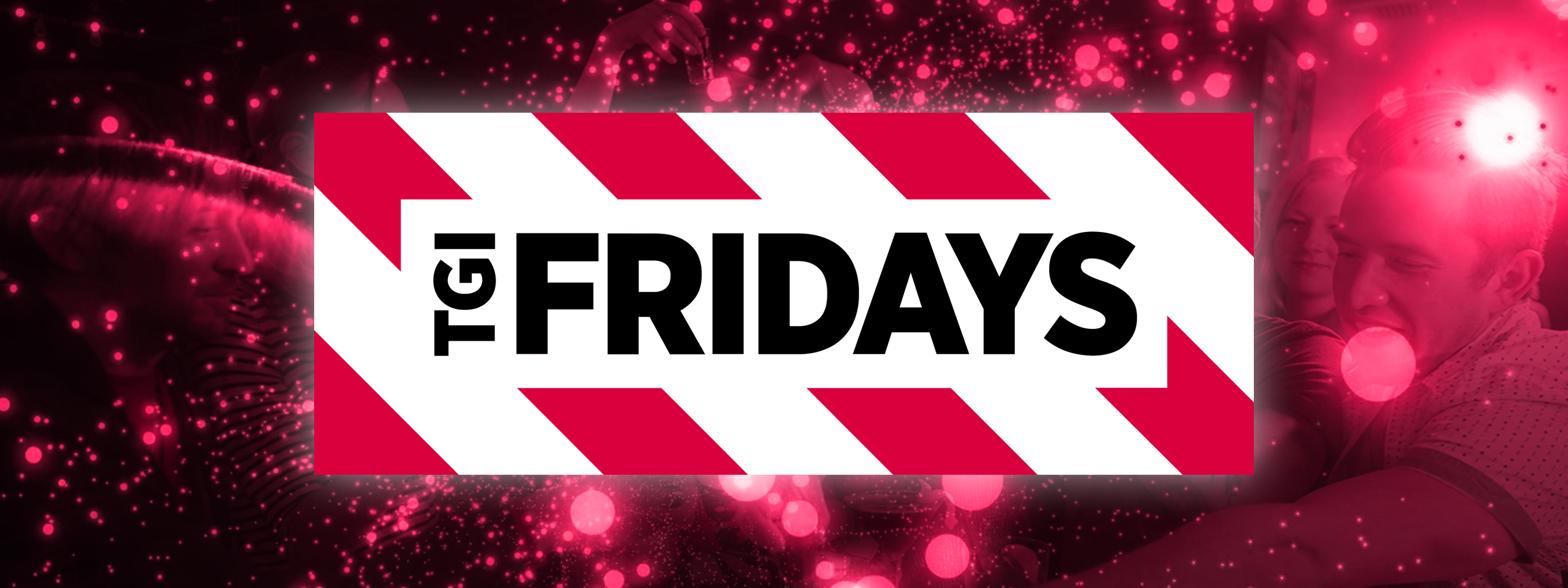 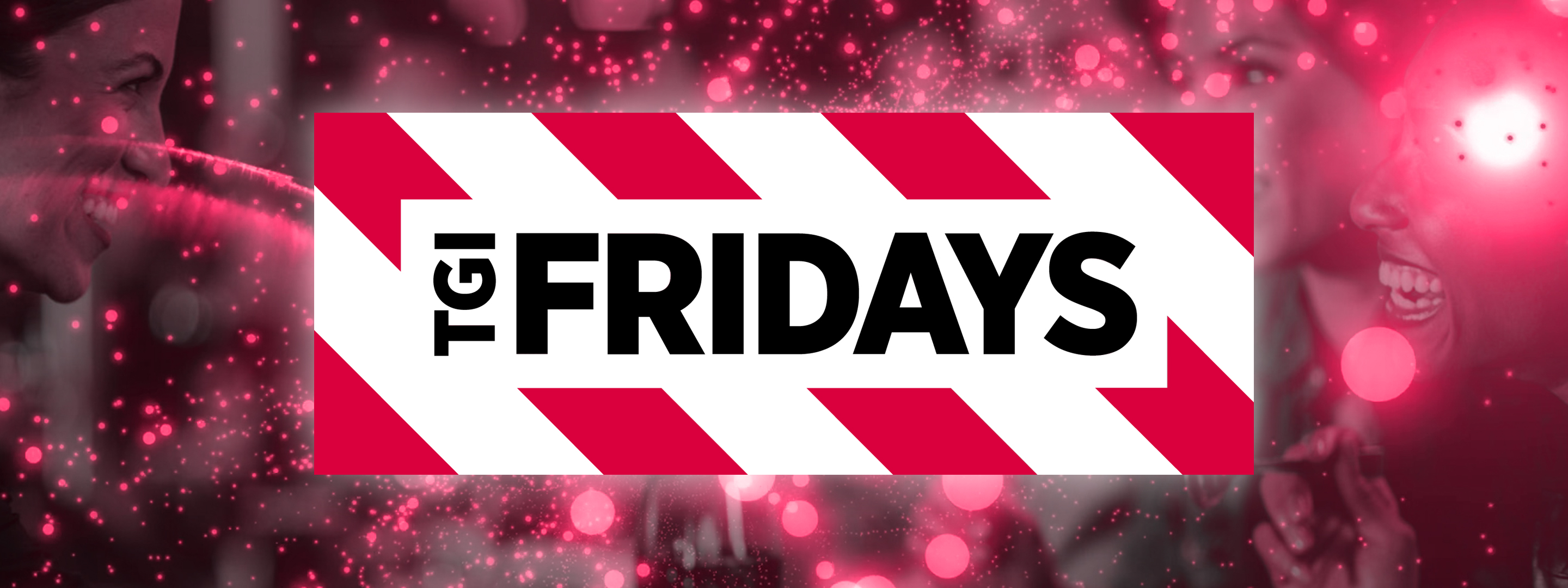 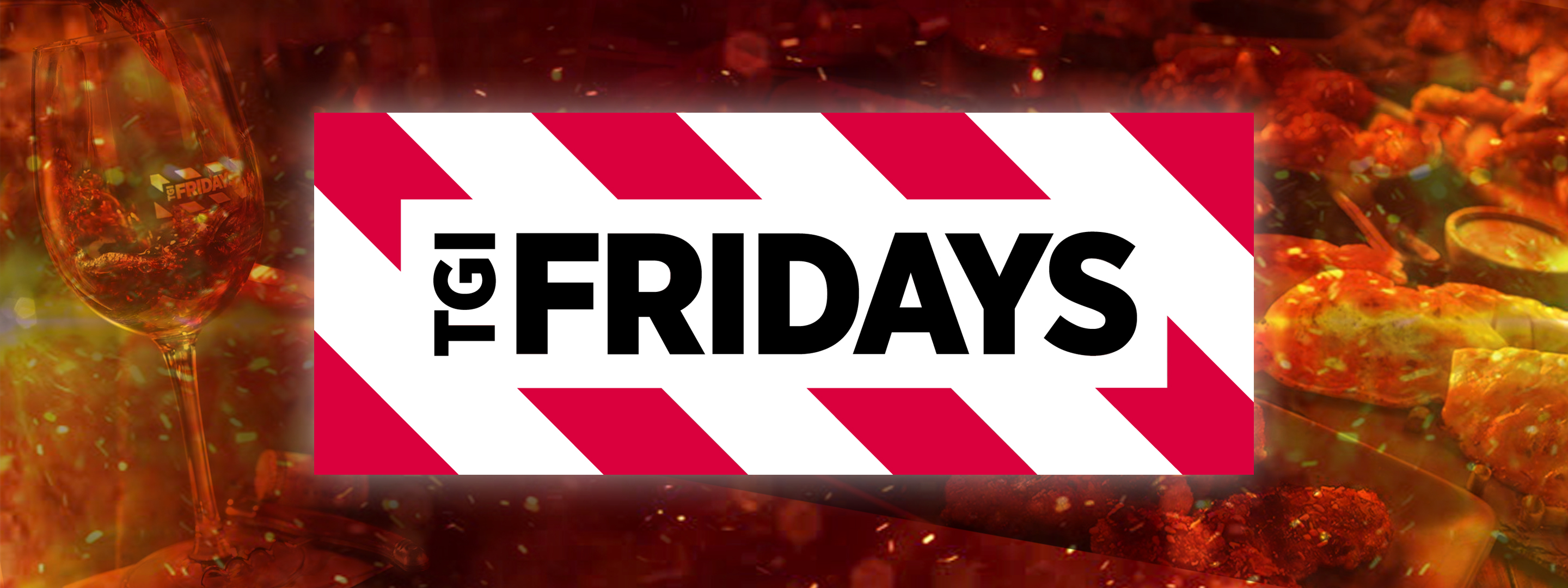 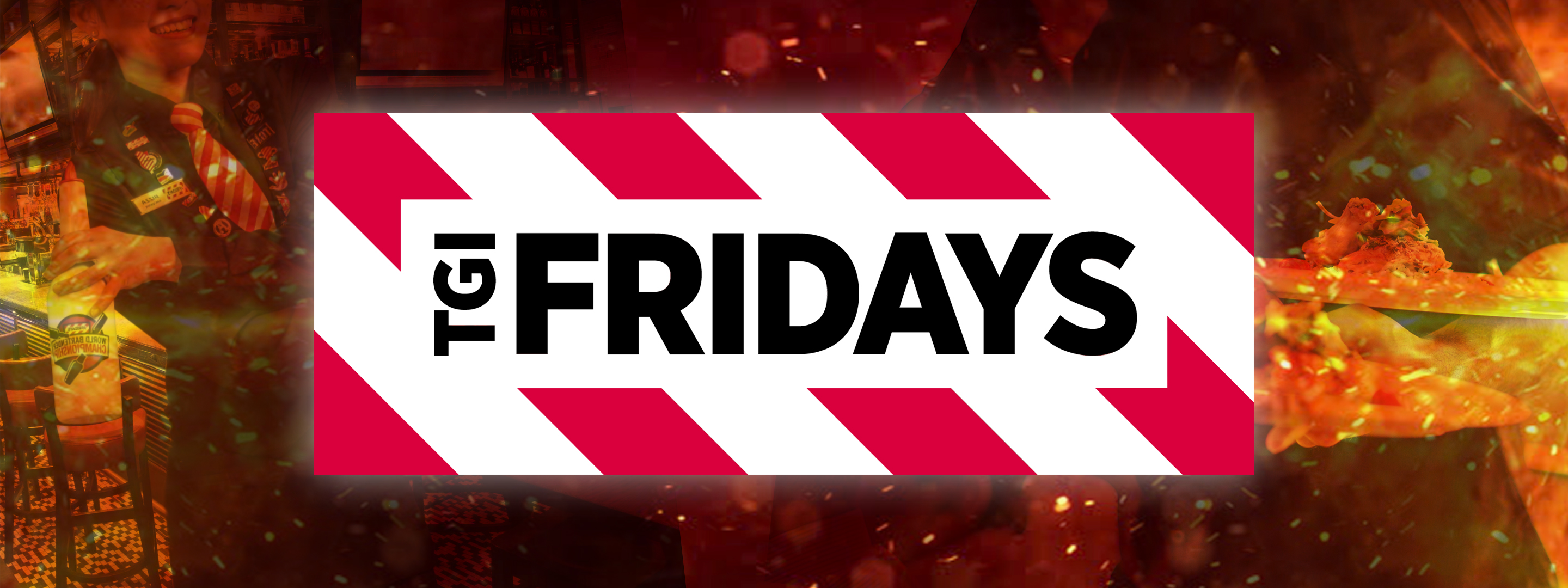 Design influences for future projects and live presentations – BANNERS
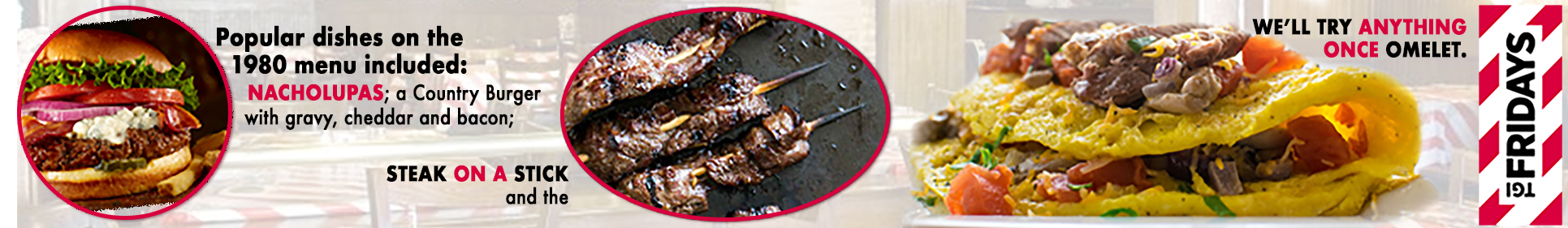 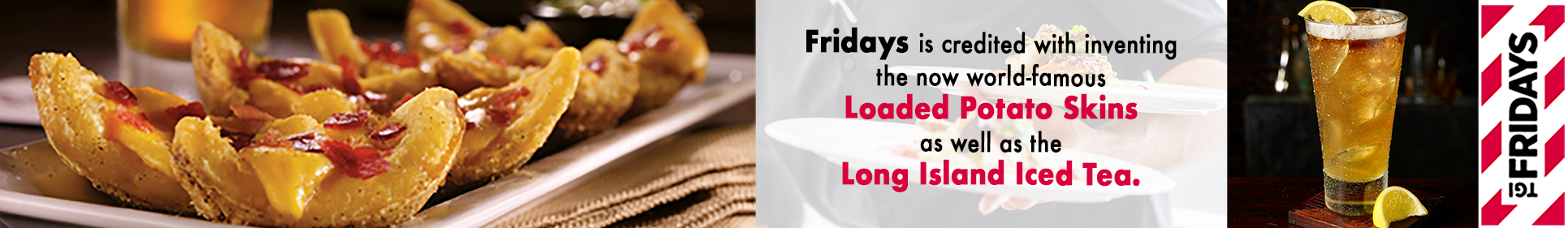 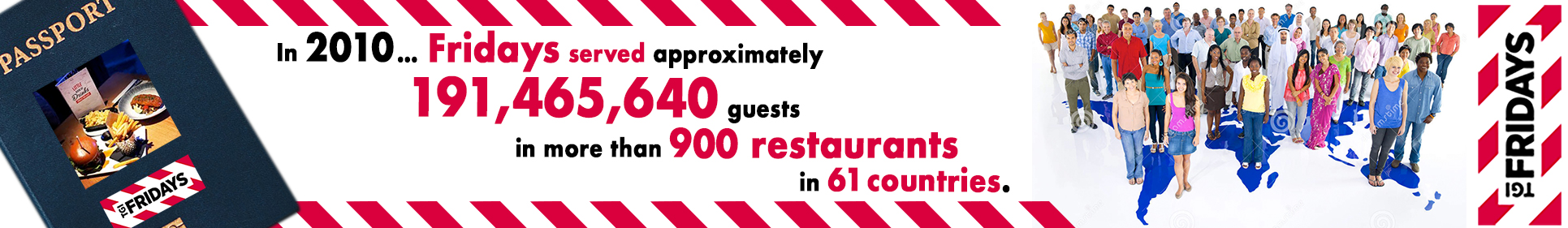 Design influences for future projects and live presentations – BANNERS
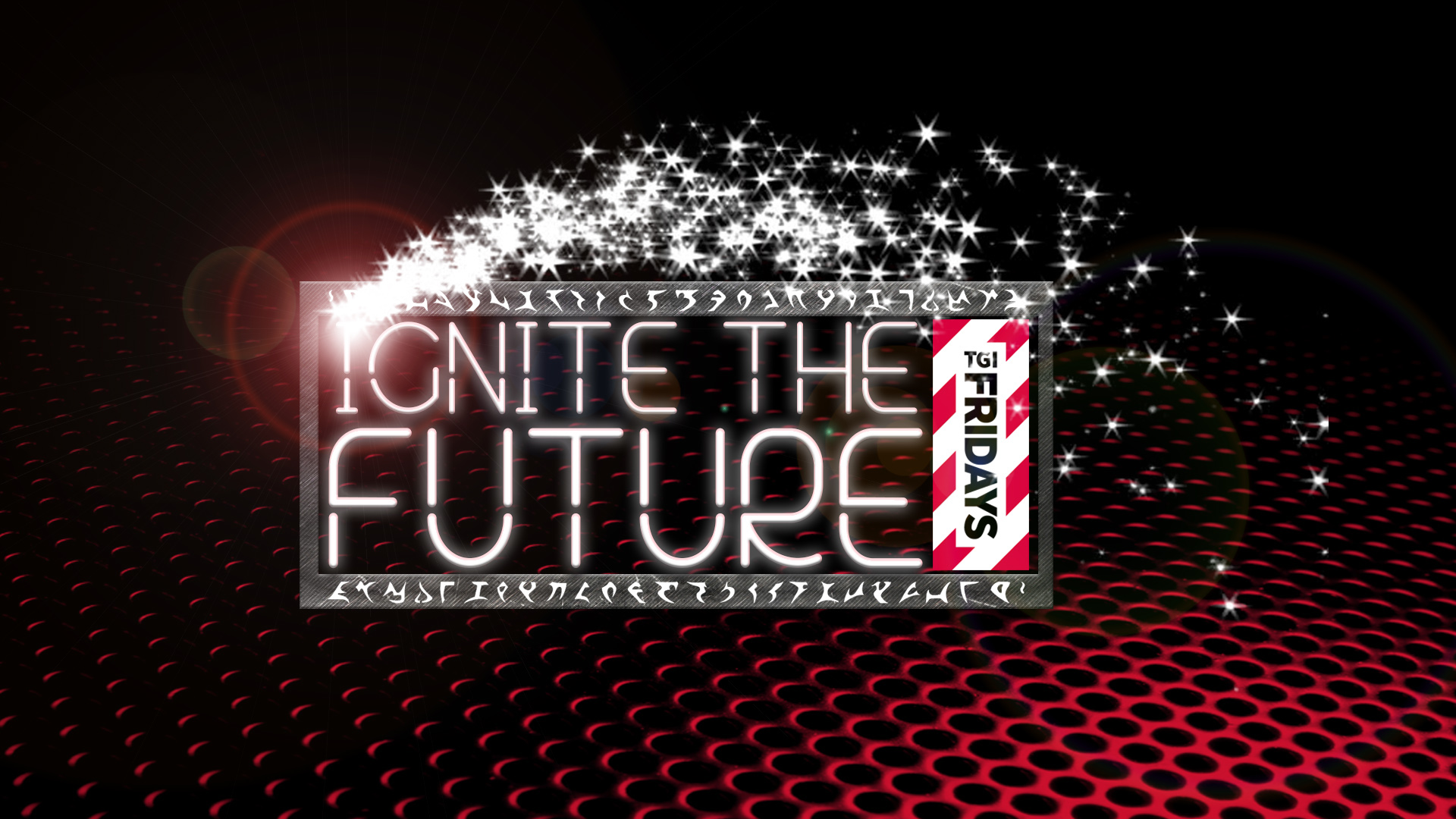 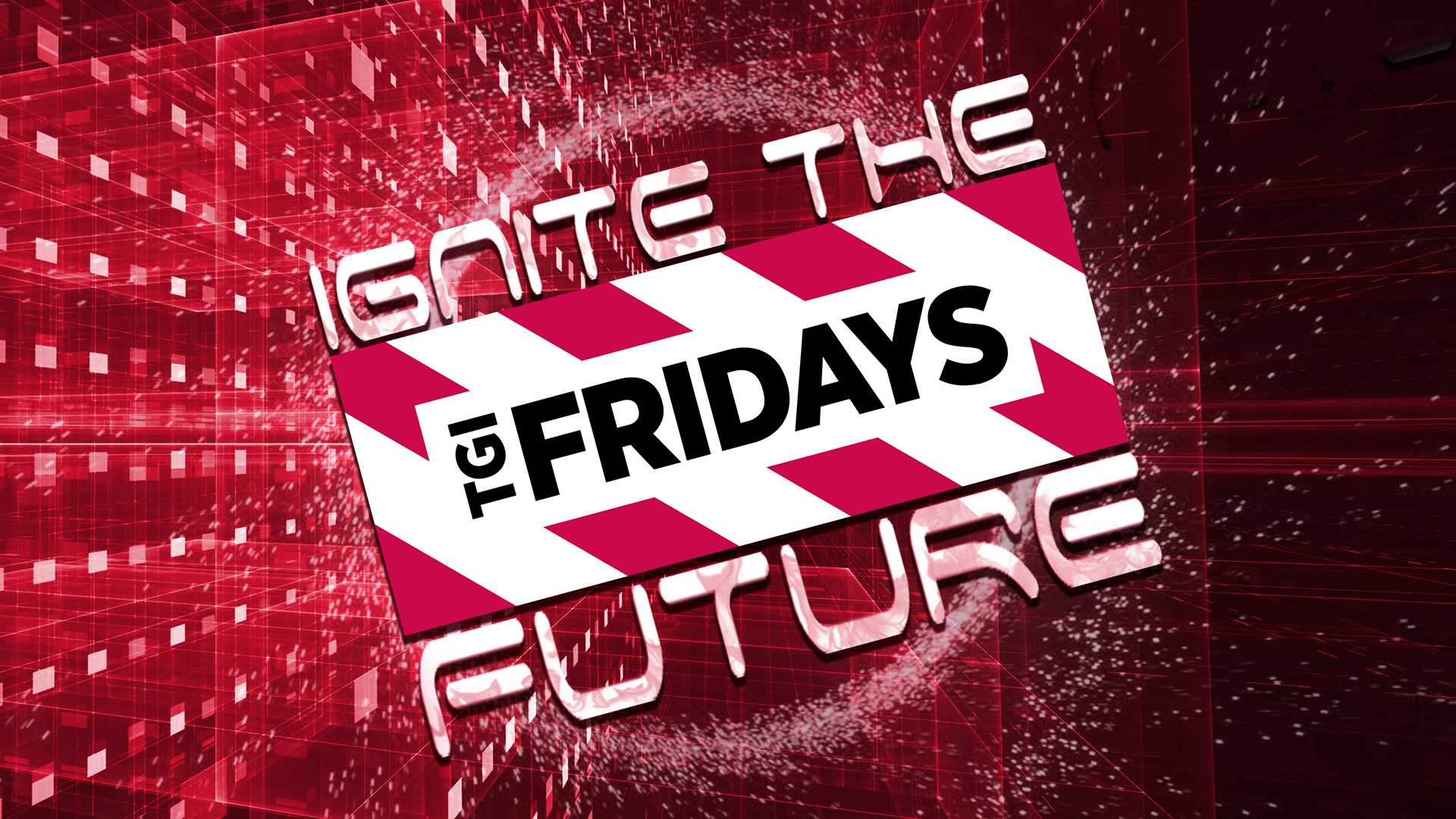 BRINGING EAI TO LIFE
CUSTOMERS
VERTICALS
Focus onFortune 500
ChannelExpansion
Manufacturing
Healthcare
REGIONAL
OFFERINGS
WLAN, Datalogic Attack, Invest in Growth Counties,Build Vertical Focused Team, Cross Sell Portfolio
Services Expansion& Solutions Selling
OS PlatformMigration
Design influences for future projects and live presentations – INDUSTRIALS
[Speaker Notes: Priorities in three categories: verticals, customers, offerings <build>
Verticals
Manufacturing – huge market, low share – attack Honeywell with Voice and Dex <build>
Healthcare – high growth, shape the market – mobility, patient identification, specimen and drug tracking <build>
Customers
Many Fortune 500 where we have little/no presence – we will go hunting and use EAI solutions to penetrate <build>
Channel expansion: Expand number of partners in key geos and engage them in EAI solutions with our new channel program <build>
Offerings
Services expansion: Wrap managed and professional services around our offerings <build>
Solutions selling: Reinvent how we sell for solutions such as SNAp <build>
O/S platform migration: Accelerate to second wave of customers + involve the channel <build>
In addition, each region has set priorities <build>
Priorities don’t mean other parts of our business don’t matter. This is where we move resources
We already have some awesome wins behind these priorities]
81%
start with a WEB SEARCH
48%
Follow INDUSTRY CONVERSATION
Design influences for future projects and live presentations – INDUSTRIALS
81%
58%
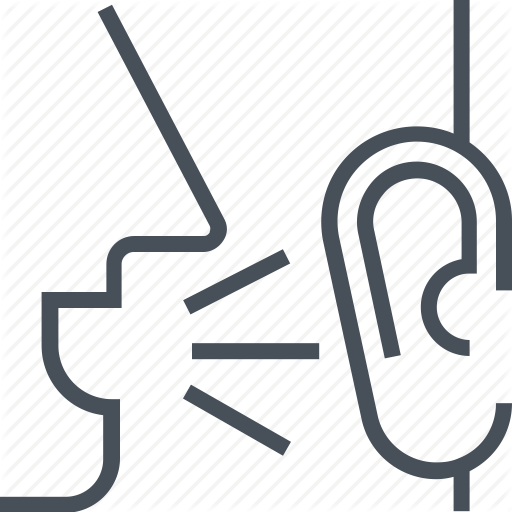 Stated WORD OF MOUTHIS IMPORTANT
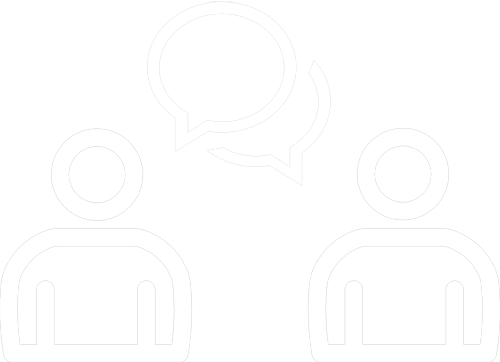 Engage with PEERS
[Speaker Notes: Trends—Market Strategy
Placeholder for Data
What are customers experiencing? What influences our customers?
Web analytics, what are people getting excited about
Weaving in EAI

Zebra helps you tap into the category of Enterprise Asset Intelligence by enabling you to offer operational visibility to your customers
More EAI research and info to come 

It’s simple. At its core, Enterprise Asset Intelligence is the business category that represents operational visibility. The mega trends of workforce mobility, the Internet of Things and the cloud have made operational visibility a mainstream business need and created unique growth opportunities for Zebra and its partners. 

Zebra’s broad portfolio of Visibility solutions gives access to much larger markets that we can take advantage of together.]
EAI and the Channel
SENSE
ANALYZE
Location and Motion Sensing
Software & Services
Mobile Computing
Cloud-based Device
Management
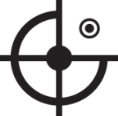 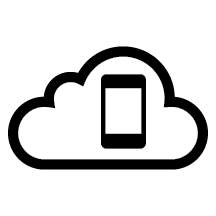 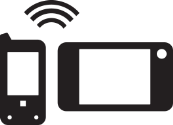 DataCapture
WirelessLAN
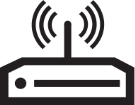 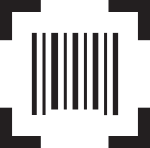 Barcode Printing
RFID
Card Printing
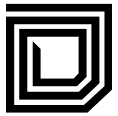 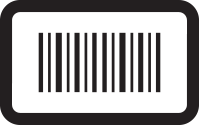 ACT
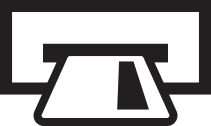 REAL TIME PARTNER EXAMPLES
Design influences for future projects and live presentations – INDUSTRIALS
[Speaker Notes: CONTRAST TO 5 YEARS AGO

USED TO LOSE GUNS…DON’T ANYMORE…ALSO CAN MANAGE FOOD SUPPLY FOR INMATES MUCH BETTER




TRACK USAGE OF BUNS VIA NUMBER OF TRAYS USED AND CAN TRACK THE TRAYS (EXPENSIVE ASSET)]
Principles of Partner Engagement
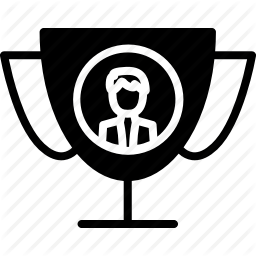 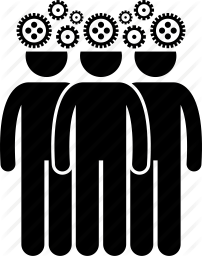 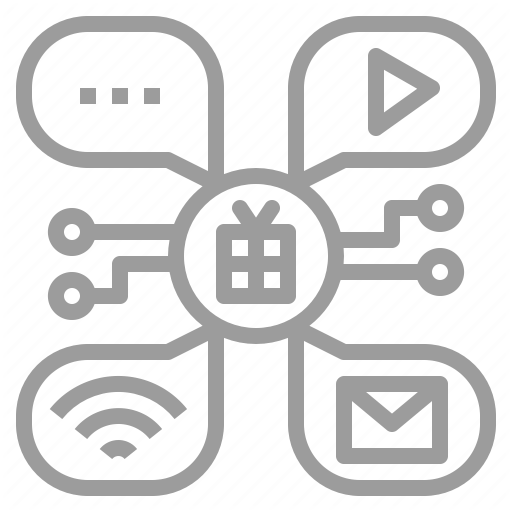 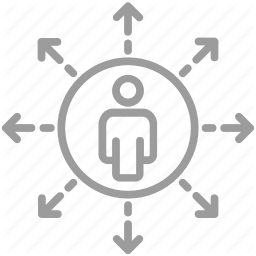 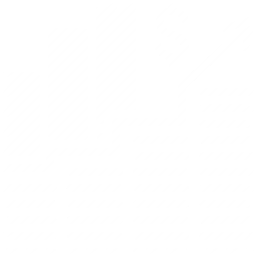 Zebra channel partners are vital to Zebra’s business and our focus on customer delight
We collaborate with our channel partners to provide value for our mutual customers
We invest in Zebra channelpartners’ success
We strive to provide the industry’s best channel partner experience
We work with our channel partners to seize opportunities presented by Enterprise Asset Intelligence
Design influences for future projects and live presentations – INDUSTRIALS
[Speaker Notes: OUR ENGAGEMENT WITH PARTNERS HAS SIGNIFICANT IMPACT IN THEIR PERCEPTION OF THE PROGRAM AND OUR COMPANY

WHILE PARTNERS MAY NOT LIKE EVERYTHING WE DO, THEY HIGHLY VALUE CONSISTENCY AND PREDICTABILITY

ANDERS REVIEWED AT GPS; JULIANN JUST NOW]
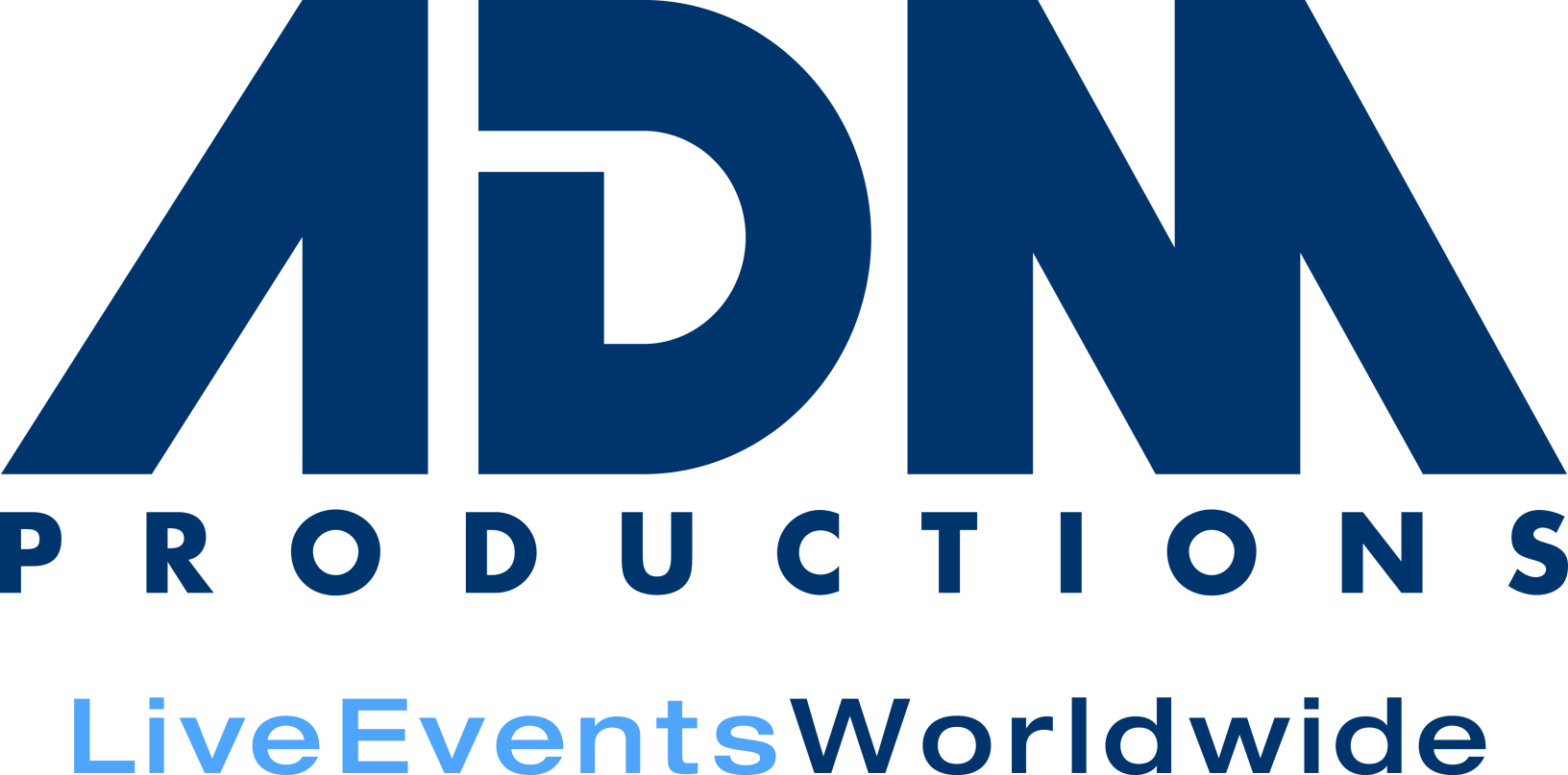 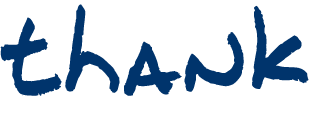 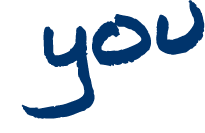 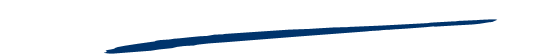